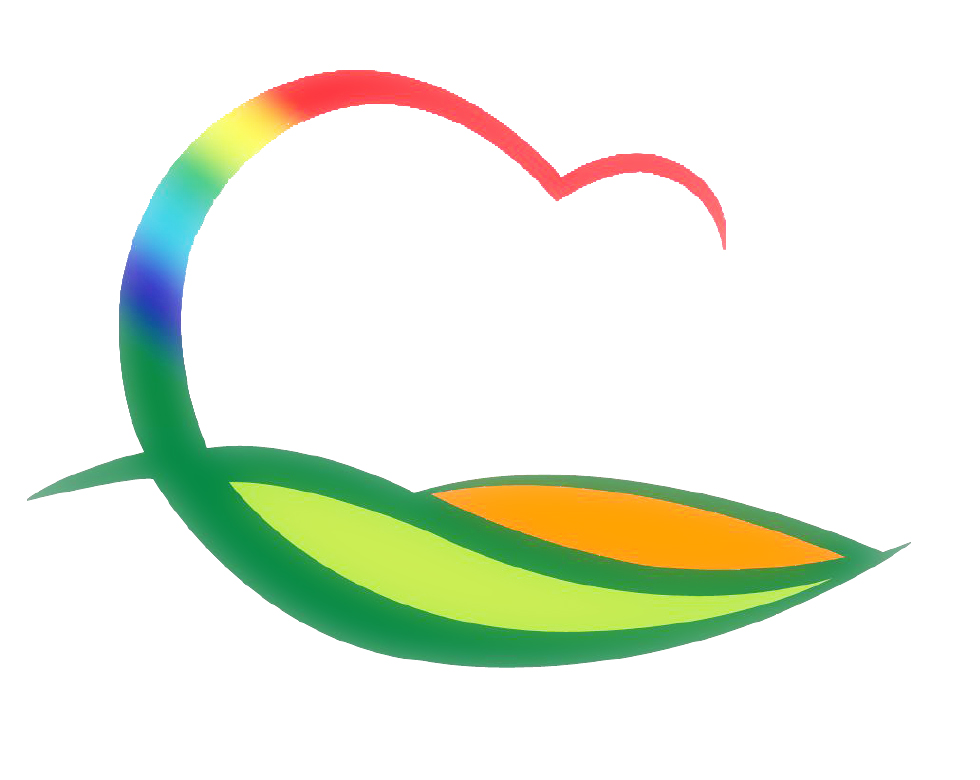 기획감사관
8-1. 2020 道 지역균형발전 기반조성사업 컨설팅
12. 24.(화) 13:40 / 충북연구원 / 기획정책팀장 외 3명 
2020년 기반조성사업 사업계획 설명 및 자문
8-2. 한수원 연말 불우이웃돕기 쌀 기탁
12.  27.(금) 15:00 / 양강면사무소 / 쌀 145포(20kg) ※ 양강 75포 , 상촌 70포
8-3. 12월 4주 신속집행 주간 PC영상회의(행안부 주재)
12. 24.(화) 10:00 / 부군수님
2019년 하반기 신속집행 주간실적 보고
8-4. 연말연시 특별 공직감찰
12. 23.(월)  ~ 12. 31.(화) / 전 부서 / 기획감사관 외 8명
공직자 행동강령 위반실태, 근무기강 해이 및 복무실태 등
8-5. 제276회 영동군의회 정례회(계속) 
[행정사무감사특별위원회 – 의회 위원회 회의실] / 12. 23.(월) 10:00
  - 2019년도 행정사무감사 결과보고서 채택의 건 
[제6차 본회의 - 의회 본회의장] / 12. 24.(화) 10:00
  -  2019년도 행정사무감사 결과보고서 채택의 건
8-6. 12월 의원간담회
12. 23.(월) 10:30 / 의회 위원회 회의실
제4기 지역사회보장계획 2020년 연차별 시행 계획 수립 외 4건
8-7. 12월 찾아가는 무료법률상담실 운영
12. 23.(월) 10:30~12:00 / 추풍령면사무소 / 이세종 변호사
8-8. 찾아가는 인구교육
12. 24.(화) 10:00~11:00 / 영동고등학교 / 3학년 150여명
저출산·고령화 시대 우리의 생활은?